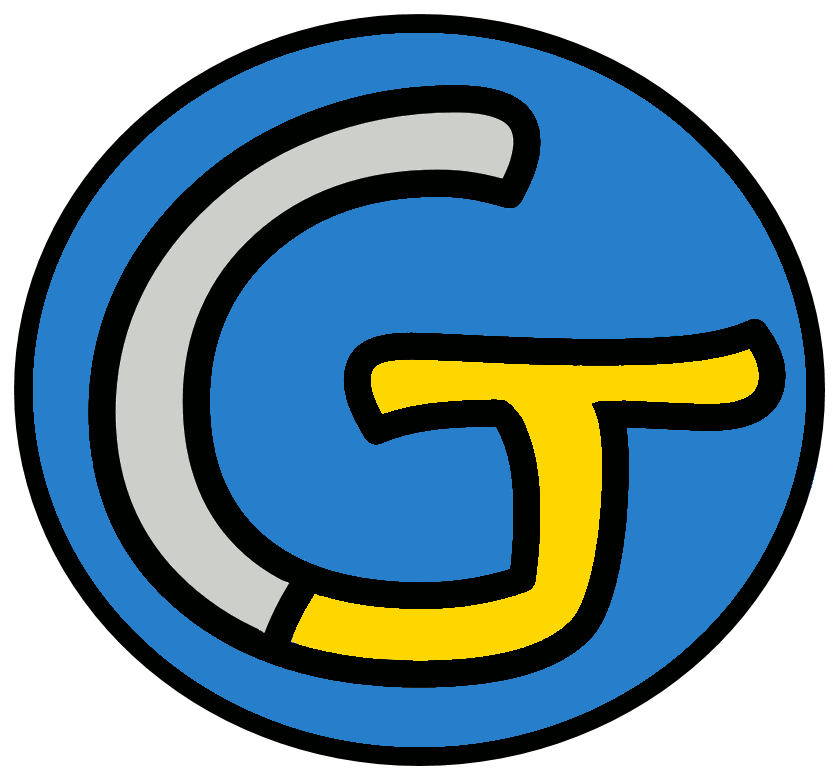 Mathématiques – Calcul mental CM2
Ajouter ou soustraire un décimal à un entier
 Entraînement n° 1
Opération 1
5,37 + 13
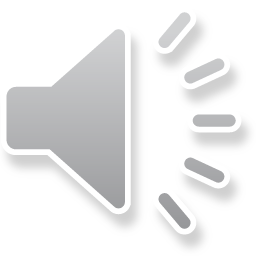 Opération 2
4,9 - 2
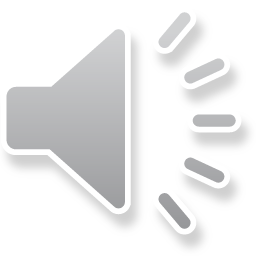 Opération 3
8,7 - 6
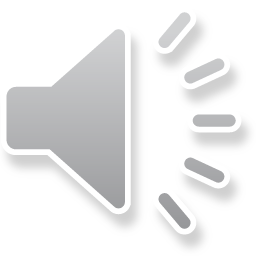 Opération 4
1,47 + 9
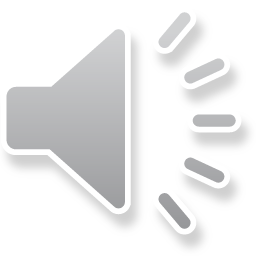 Opération 5
7,01 + 5
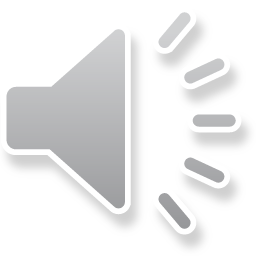 Opération 6
8,8 - 1
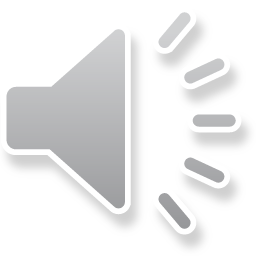 Opération 7
7,41 + 20
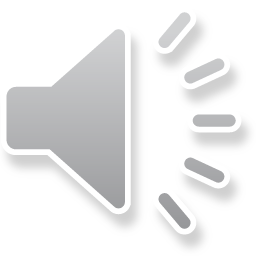 Opération 8
90,23 - 20
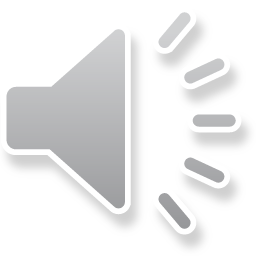 Opération 9
6,71 + 22
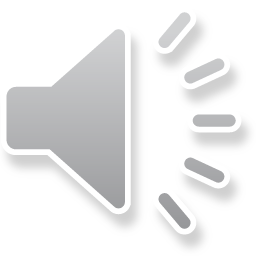 Opération 10
10,5 - 5
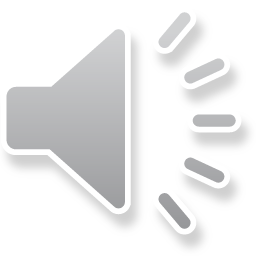 Opération 11
14,7 - 3
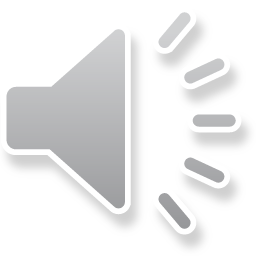 Opération 12
5,6 + 14
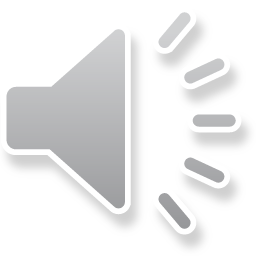 Opération 13
4,4 + 33
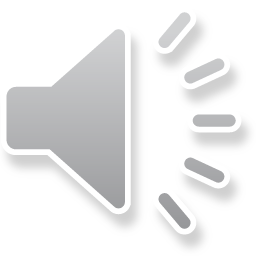 Opération 14
7,09 - 5
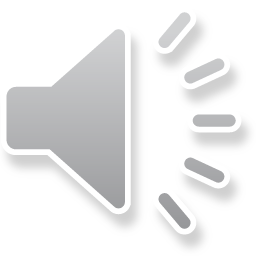 Opération 15
8,781 + 2
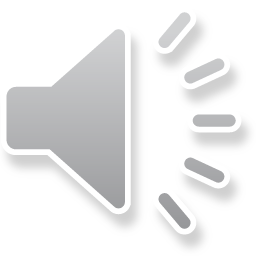 Opération 16
26,31 - 6
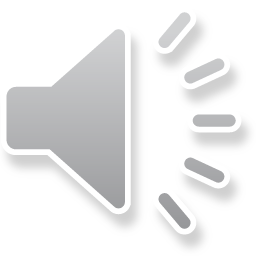 Opération 17
56,96 + 4
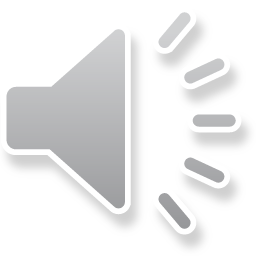 Opération 18
7,77 - 7
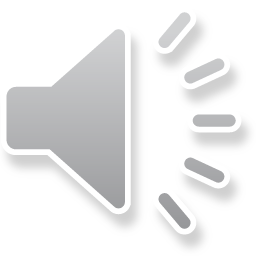 Problème
Romaïssae avait dans sa poche 2,34 €, mais elle a égaré sa pièce de 2 €.
Combien d’argent Romaïssae a-t-elle maintenant ?
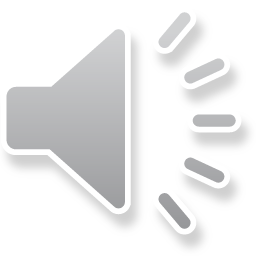 Correction
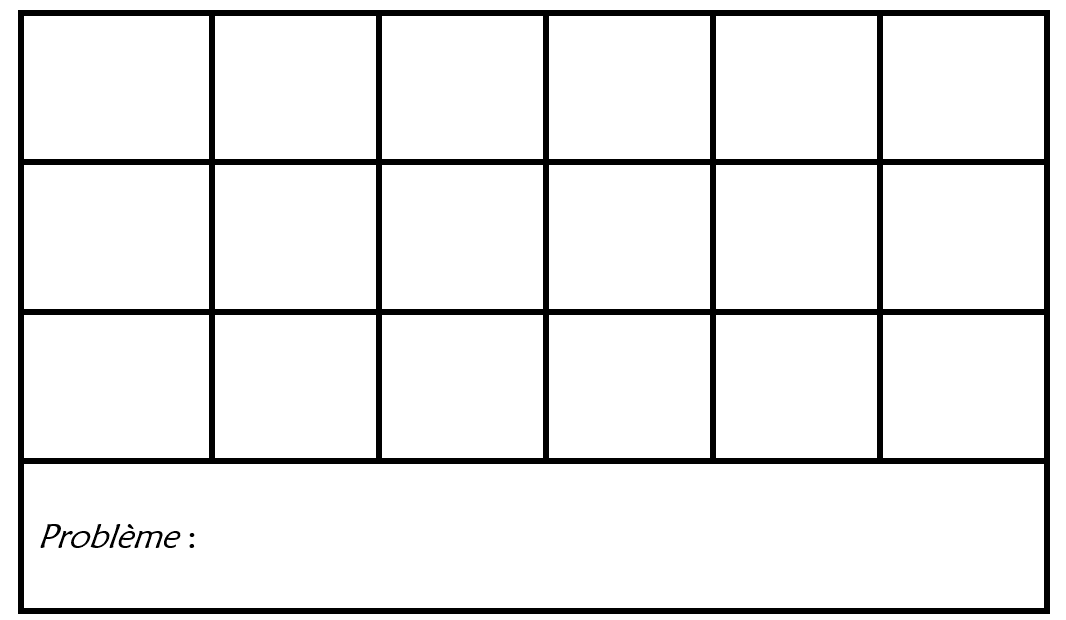